The Roadmap 
for 
The ScoreBeyond Story


Prepared by Get Rich Quick 
March 13, 2014
Our challenge is not perfecting 
what we want to say about ourselves.

Our challenge is clearly stating 
what our audiences need to hear about us 
in order to buy our service
or support our cause.
Our challenge is not perfecting 
what we want to say about ourselves.

Our challenge is clearly stating 
what our audiences need to hear about us 
in order to buy our service
or support our cause.
Our audiences are
 students, parents, teachers, tutors, counselors, investors, partners,
and our own people.
It’s not about us.

It’s about starting with them
and their problems.

That’s how to get through their defenses, their cynicism, and preconceptions 
about us, our category, and what we do.
Teenage students are overwhelmed 
and don’t know where to begin. 

Older students are already busy with families, jobs, and other commitments.
For all of them, it’s hard to locate, 
hire, schedule, travel to, travel from, 
and pay for a traditional test-prep program.
Parents want the best test prep.

They don’t want to have to nag.

They don’t want to waste money on test prep that won’t produce results.
Teachers, tutors, and counselors
 want to recommend the best test prep.

The kind that their students 
will actually use.
Partners want a proven platform
that makes it easy to develop apps
for people who need them.
Investors want to see opportunity,
growth, and a unique solution to a pervasive problem.
Our people, and the people who want 
to join us, want to know that they’re part of a cause that’s actually making a difference.
Each of these audiences needs to hear a story that makes them believe that 
what we are doing matters to them.
And they will.
But.
It’s easy to make any story complex.

It’s hard to make our story 
clear, simple, and persuasive.
It’s easy to make any story complex.

It’s hard to make our story 
clear, simple, and persuasive.
So we need to agree:

No jargon. 
No words-we-have-to-define.
No overcomplexification 
of what we do.
Not to our people.
Not to our customers, 
Not influencers, investors, or partners.

Not anybody.
Remember. 
At heart, a brand isn’t a mask you put on
to look or sound a certain way.

A brand is who you are, 
what you aspire to do, 
and why you matter 
to the people who matter.
It’s all about making a big promise
to the people who matter.

And then delivering.
Better yet, 
overdelivering.
to the people who matter.

And then delivering.
You build your brand the same way 
you build a relationship:
You care.
You build trust.
You make promises.
And you keep them.
You build your brand the same way 
you build a relationship:
You care.
You build trust.
You make promises.
And you keep them.
You build your brand the same way 
you build a relationship:
You care.
You build trust.
You make promises.
And you keep them.
You build your brand the same way 
you build a relationship:
You care.
You build trust.
You make promises.
And you keep them.
You build your brand the same way 
you build a relationship:
You care.
You build trust.
You make promises.
And you keep them.
To build a brand, 
you must make a big promise. 
It must be true. 
It must be memorable.
It must matter.
To build a brand, 
you must make a big promise. 
It must be true. 
It must be memorable.
It must matter.
To build a brand, 
you must make a big promise. 
It must be true. 
It must be memorable.
It must matter.
To build a brand, 
you must make a big promise. 
It must be true. 
It must be memorable.
It must matter.
Why we matter.Our big promise.That we can deliver TODAY.
ScoreBeyond provides the only affordable apps guaranteed to 
improve your standardized test scores, 
so you can learn anytime, anywhere.
Why we matter.Our big promise.That we ASPIRE TO IN THE FUTURE.Our Platform Promise.
ScoreBeyond provides the only affordable apps guaranteed to 
help you learn almost anything, 
anytime, anywhere.
A mission is not 
fancy BS that gets hung on the wall 
and forgotten.
Our mission is 
what gets us out of bed in the morning.
 
It’s our aspirations and our burning passion. 

It’s what drives us.
A mission is not written on the wall.

It’s written in the hearts 
of everyone in the organization.
A mission is not written on the wall.

It’s written in the hearts 
of everyone in the organization.
Our mission.
To revolutionize the way 
people study, learn, prepare, 
and pursue their dreams.
A vision is 
a long-term goal.

It’s how the world will be different 
when we succeed.
A vision is
a long-term goal.

It’s how the world will be different 
when we succeed.
Our vision
More people will love learning,
and they’ll see tests as helpful checkpoints
on the road to achieving their dreams.
Our vision
Continued
People will use our services to learn until they’ve mastered a subject.
They’ll gain the confidence to take tests and the motivation to continue learning.
This will inspire them to pursue more subjects and bigger goals.
Who we are.
Test prep experts:	• Content expertise                                                            		The latest and greatest	• Learning expertise 		The best methodologies	• Standardized test expertise 		The most knowledge	• Technology expertise                              		Apps and platform
Our Values
Great people. We can only grow quickly by attracting, improving, and retaining the very best people on the planet.
Customized content. We continually present content tailored to each person’s level, so they can continually improve.
Our Values
Technology innovation. We constantly improve our technology, so our customers always have access to the best we offer—which is the best anyone has to offer.
Feedback. We believe that people perform at their best when they have encouragement, so we deliver it constantly to our students—and our own people.
Our Values
Democratization of learning. We make it possible for everyone to improve themselves, by making our services easy to get, easy to use, and easy to afford. 
Impact. Our services deliver the greatest possible results in the shortest possible time.
What we do.
• We curate the best content available 
   in our apps. 

• Our apps deliver a customized service that   
   inspires and encourages students to   
   master that content.
What we do.
• We make test prep easy—and a 
   healthy habit. 

• We make test prep available and   
   affordable anytime, anywhere to 
   almost anyone.
What we do.
• Using our service builds confidence.

• We give parents and tutors the ability 
   to monitor progress and provide 
   encouragement.

• All of this makes tests less daunting.
What makes us different.
Our technology:
• Assesses each student’s strengths and weaknesses.
• Customizes content for every student at every level.	
• Challenges each student based on their performance history and goals.
Our Thought Leadership
• The American education system is failing to prepare our students for standardized tests required to progress to college and beyond—especially those who can’t afford tutors.

• Testing is an effective way to force and measure growth—and now it’s possible to make it a positive experience.
Our Thought Leadership
• Traditional test prep companies are   
  expensive, slow, inconvenient, and do not 
  embrace innovative technology.

• Technology can provide affordable,   
  adaptable, comprehensive learning anytime,  
  anywhere, to almost anyone.
Jargon
we must replace with clear powerful words.
Users                      Students
  Mentors                  Test preparation experts
  Products                  Our services or our app
  Comprehension       Mastery
  Platform                  Our service or our app 
  eMentorship            Test preparation  
  eTesting                   Test preparation
  Human-centric         Helpful, useful, usable   
  Empower                 Help
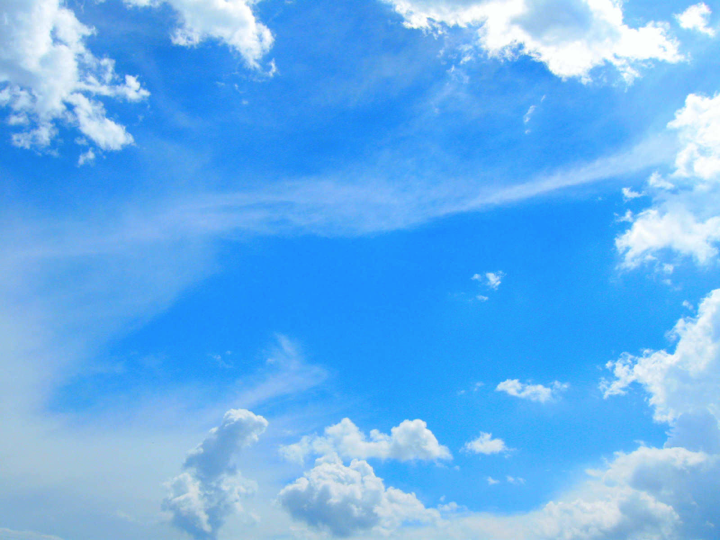 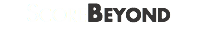 The only test prep company that 
guarantees you’ll improve your scores.
Because we will.